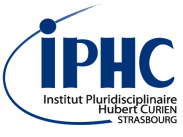 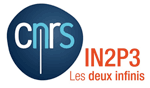 Few-body problems via Faddeev-Yakubovsky equations formalism
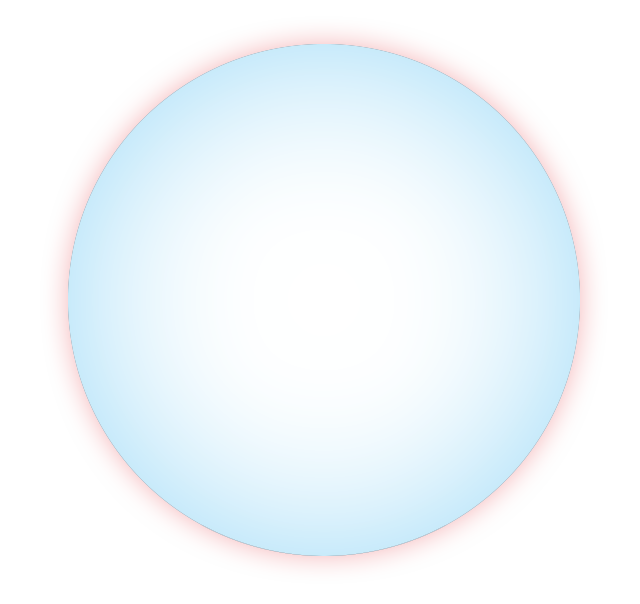 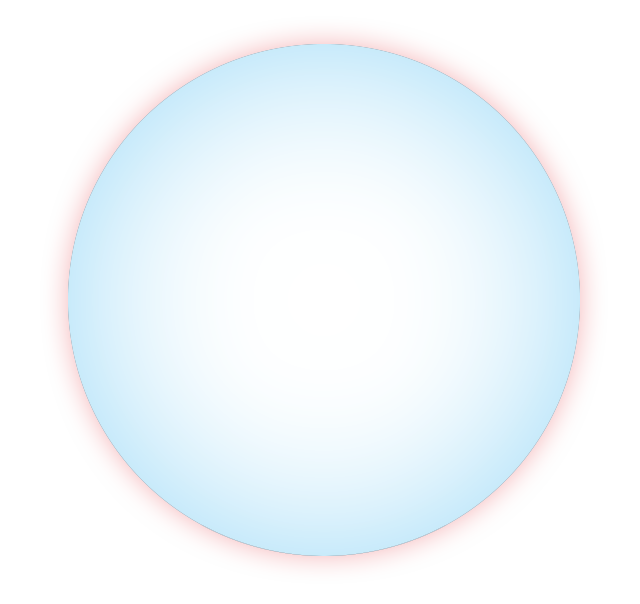 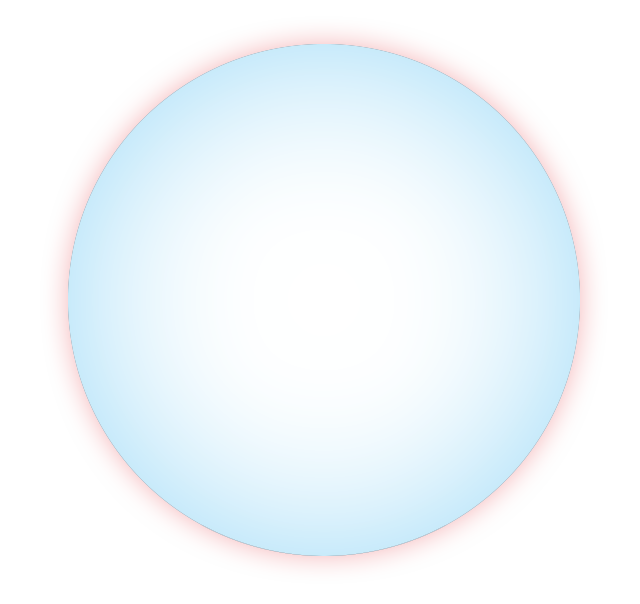 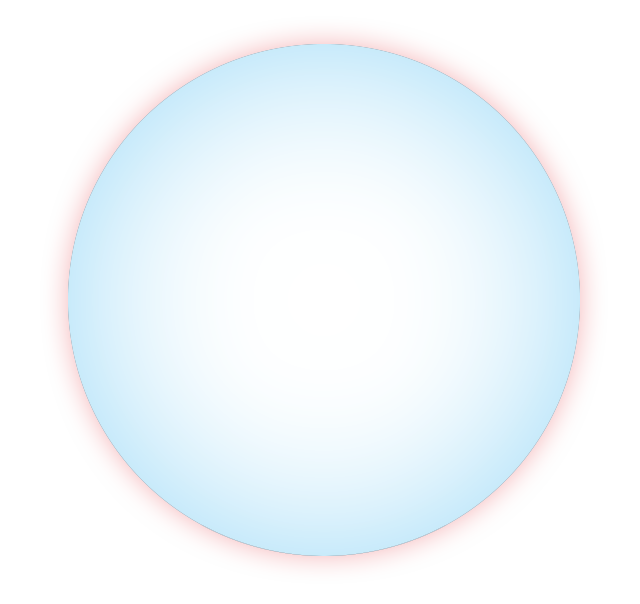 29/01/2018
1
R. Lazauskas
Contents
Solution of the 3-5 body Faddeev-Yakubovsky  equations for nuclear systems
Some applications
n-4He scattering
Resonances in 5H
29/01/2018
29/01/2018
2
2
R. Lazauskas
R. Lazauskas
Introduction
Collisions
How to take care of the boundary condition?
Conceptual difficulties to uncouple different particle channel, to constrain assymptotes of the solutions in all directions and thus get unique (physical) solution to the Schrödinger eq.
It is ok, as long as there is single particle channel (elastic plus target/projectile excitations)
Mathematically Ill-conditioned problem when several particle channels are open
Faddeev-Yakubovsky equations efficiently separates asymptotes of the binary channels
In configuration space wave functions extend to infinity!
Increasingly complex asymptotic behaviour for A>2 systems!!
…
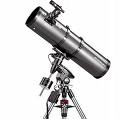 L. D. Faddeev, Zh. Eksp. Teor. Fiz. 39, 1459 (1960). [Sov. Phys. JETP 12, 1014(1961)].
O. A. Yakubovsky, Sov. J. Nucl. Phys. 5, 937 (1967).
29/01/2018
29/01/2018
3
3
R. Lazauskas
R. Lazauskas
Properties of the rigorous scattering eq.
Should separate all possible scattering channels to incorporate proper asymptotes! Number of binary channels increases  ~2N
Should be systematically reducible to smaller subsystems, in order to built proper asymptotic solutions and to be consistent to its subsystems (tree-like structure)
a
c
b
29/01/2018
29/01/2018
4
4
R. Lazauskas
R. Lazauskas
Faddeev-Yakubovsky eq
3-body 
(Faddeev eq.)
4-body 
(Faddeev-Yakubovsky eq.)
2
1
i
j
j
i
k
3
l
k
l
2
3
1
H-type
(6 components)
K-type
(12 components)
3
1
2
Equations for short-ranged pairwise interactions
29/01/2018
29/01/2018
5
5
R. Lazauskas
R. Lazauskas
5-body Faddeev-Yakubovski eq
2
1
2
1
1
2
1
2
1
2
3
4
3
3
3
4
4
3
4
5
4
5
5
5
5
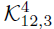 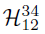 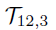 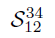 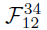 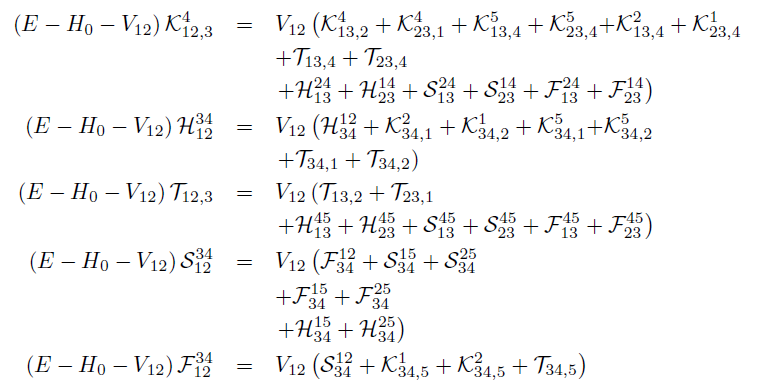 29/01/2018
29/01/2018
6
6
R. Lazauskas
R. Lazauskas
Faddeev-Yakubovsky eq
2
1
2
1
1
2
1
2
1
2
3
4
3
3
3
4
4
3
4
5
4
5
5
5
5
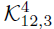 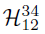 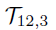 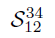 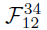 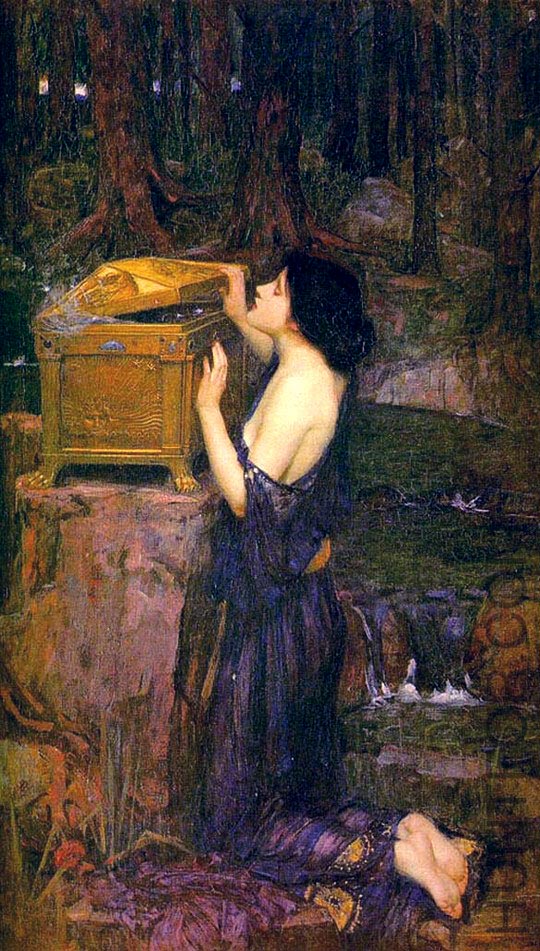 Merits:
Handling of symmetries
Boundary conditions for binary channels
Built-in reduction to subsystems
Price
Overcomplexity
J.W. Waterhouse : « Pandora »
29/01/2018
29/01/2018
7
7
R. Lazauskas
R. Lazauskas
5-body Faddeev-Yakubovski eq
2
1
2
1
1
2
1
2
1
2
3
4
3
3
3
4
4
3
4
5
4
5
5
5
5
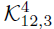 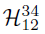 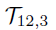 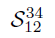 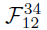 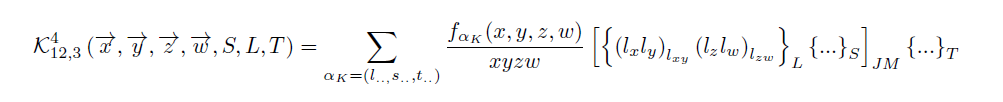 NUMERICAL  SOLUTION
 *R.L., PhD Thesis, Université Joseph Fourier, Grenoble (2003).
PW decomposition of the components K,H,T,S,F
Radial parts expanded using Lagrange-mesh method
D. Baye, Physics Reports 565 (2015) 1
Resulting linear algebra problem solved using iterative methods
Observables extracted using integral relations
29/01/2018
29/01/2018
8
8
R. Lazauskas
R. Lazauskas
Numerical costs
2
1
2
1
1
2
1
2
1
2
3
4
3
3
3
4
4
3
4
5
4
5
5
5
5
NUMERICAL  SOLUTION
 *R.L., PhD Thesis, Université Joseph Fourier, Grenoble (2003).
PW decomposition of the components K,H,T,S,F
Radial parts expanded using Lagrange-mesh method
D. Baye, Physics Reports 565 (2015) 1
Resulting linear algebra problem solved using iterative methods
Observables extracted using integral relations
29/01/2018
29/01/2018
9
9
R. Lazauskas
R. Lazauskas
Short overview of nuclear problems by FY eq’s
3N-problem
(Faddeev eq.)
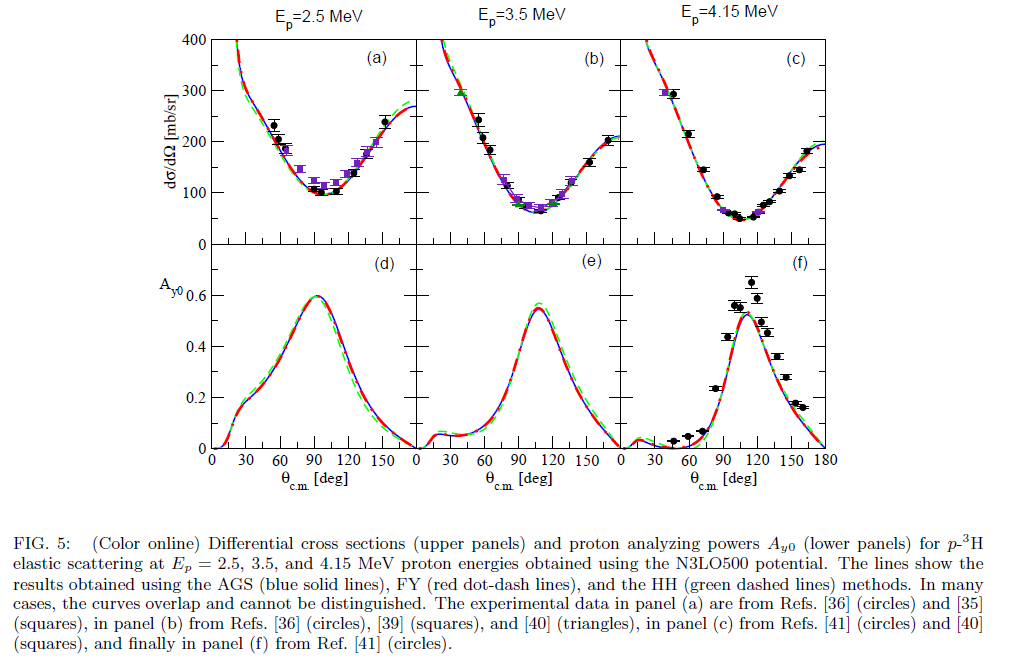 1st solution: A. Laverne and C. Gignoux: Nucl. Phys. A 203 (1973) 597 
G. Gignoux, A. Laverne, and S. P. Merkuriev Phys. Rev. Lett. 33 (1974) 1350
Review: W. Glockle et al., Physics Reports 274 ( 1996) 107-285
4N-problem 
(Faddeev eq.)
1st solution:  S. P. Merkuriev, S.L. Yakovlev, C. Gignoux, Nucl. Phys. A 431 (1984) 125.
Benchmarks: A. Nogga, et al., Phys. Rev. C 65 (2002) 054003 (bound state)
R. Lazauskas et al.,Phys. Rev. C 71 (2005) 034004  (n3H scattering)
M. Viviani et al., Phys. Rev. C 84 (2011) 054010 (p3He scattering)
M. Viviani et al., arXiv:1610.09140 (p3H,n3He scattering)
29/01/2018
29/01/2018
10
10
R. Lazauskas
R. Lazauskas
5N problem: n-4He scattering
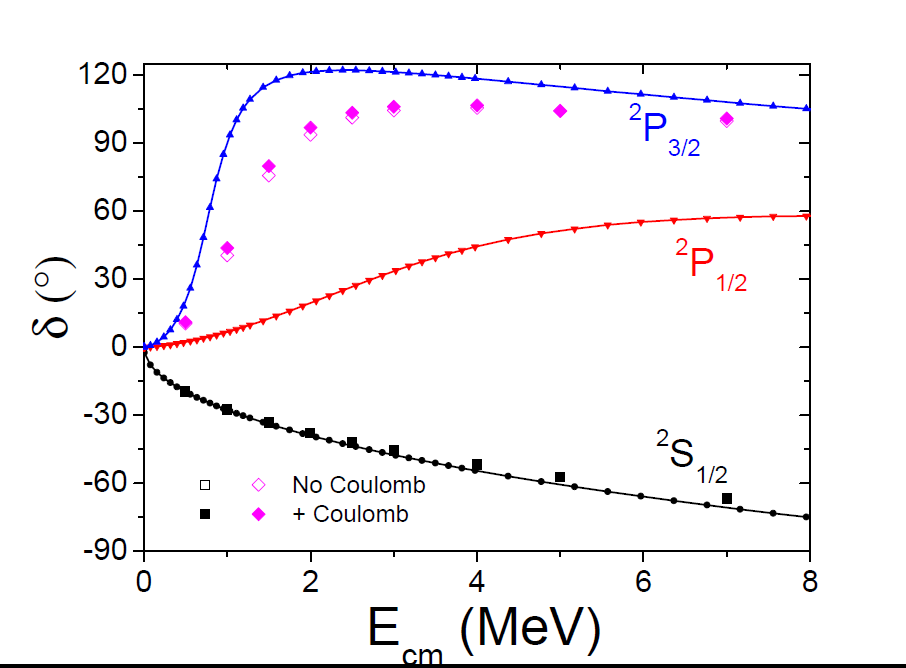 29/01/2018
29/01/2018
11
11
R. Lazauskas
R. Lazauskas
n-4He scattering
NCSMC: P. Navratil et al., Physica Scripta 91 (2016) 053002
29/01/2018
29/01/2018
12
12
R. Lazauskas
R. Lazauskas
n-4He scattering
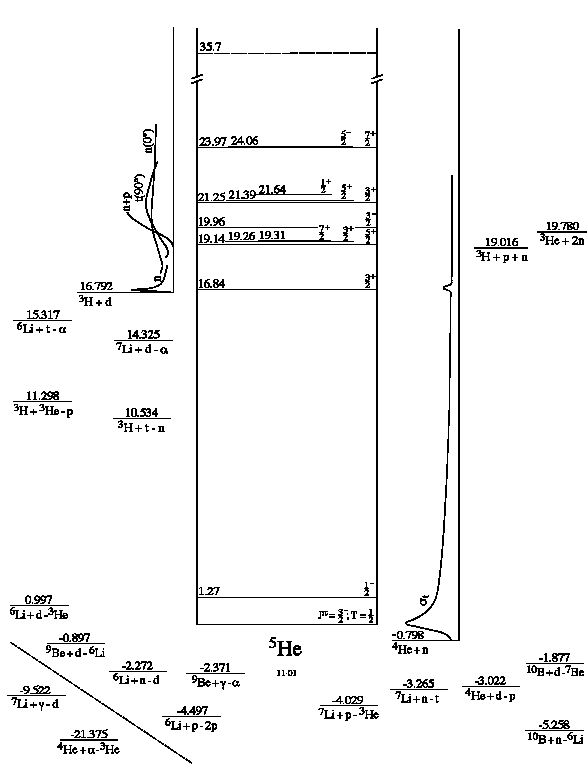 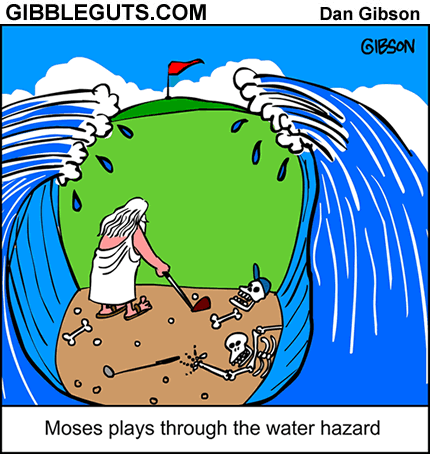 NCSM: P. Navratil et al., Physica Scripta 91 (2016) 053002
GFMC: K.M. Nollett et. al., Phys.Rev.Lett.99:022502,2007
NCSM-HORSE: A.M. Shirokov et. al., Phys. Rev. C 94, 064320 (2016) 
RGM: J. Kircher, PhD work, GWU (2011)
29/01/2018
29/01/2018
13
13
R. Lazauskas
R. Lazauskas
n-4He scattering
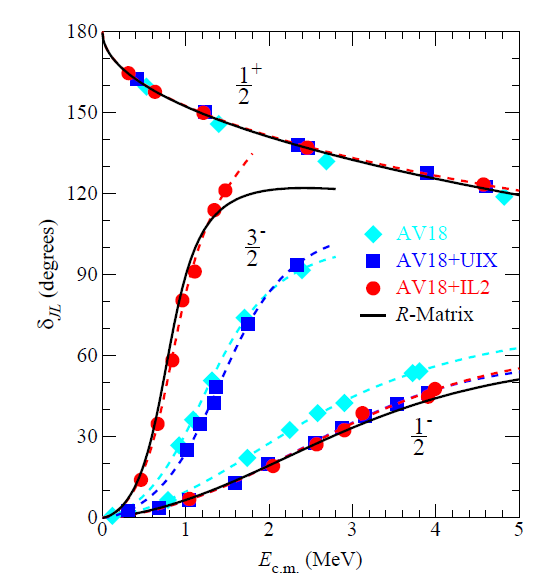 Idaho N3LO pot.
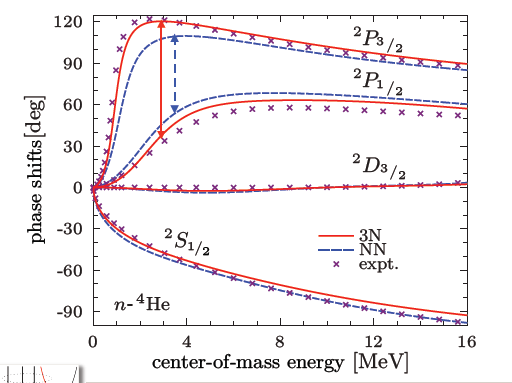 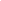 K.M. Nollett et. al., Phys.Rev.Lett.99:022502,2007
P. Navratil et al., Physica Scripta 91 (2016) 053002
29/01/2018
29/01/2018
14
14
R. Lazauskas
R. Lazauskas
Case of little interest: S-wave
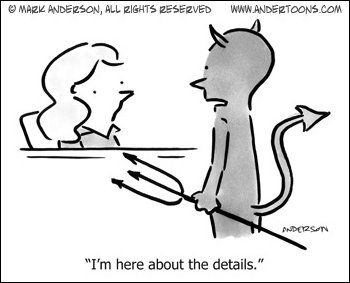 29/01/2018
29/01/2018
15
15
R. Lazauskas
R. Lazauskas
Case of little interest: S-wave
Experimental n-4He scattering length …
				nothing should be as easy to measure…
NIST (Neutron News 3, 1992)
TUNL: D.R. Tilley et al., Nucl. Phys. A708 (2002) 3
NIST: https://www.ncnr.nist.gov
Experimental data:
D.C.Rorer et al., Nucl. Phys. A 133 (1969) 410
S.F.Mughabghab, Atlas of Neutron Resonances (2006)
R.Genin et al., Journal de Physique 24 (1963) 21
29/01/2018
29/01/2018
16
16
R. Lazauskas
R. Lazauskas
Case of little interest: S-wave
TUNL: D.R. Tilley et al., Nucl. Phys. A708 (2002) 3
NIST: https://www.ncnr.nist.gov
S. Ali PSA: S. Ali et al., Rev. Mod. Phys. 57 (1985) 923
Bang-Gignoux pot: J. Bang, C. Gignoux, Nucl. Phys. A 313 (1979) 119
NCSMC: P. Navratil et al., Physica Scripta 91 (2016) 053002 
GFMC: K.M. Nollett,  PRL99, 022502 (2007)
29/01/2018
29/01/2018
17
17
R. Lazauskas
R. Lazauskas
5H resonances?
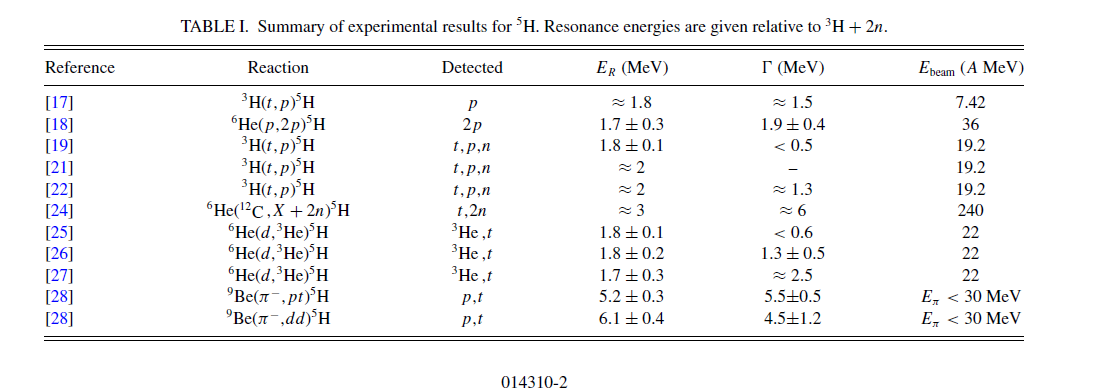 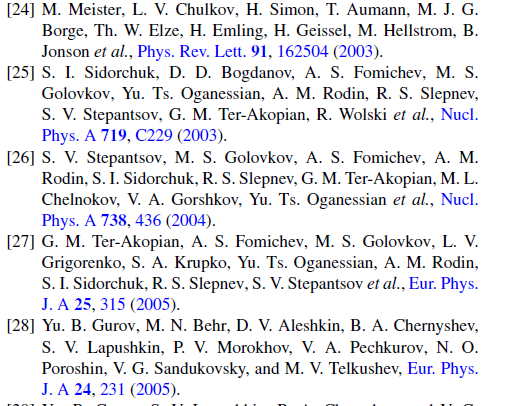 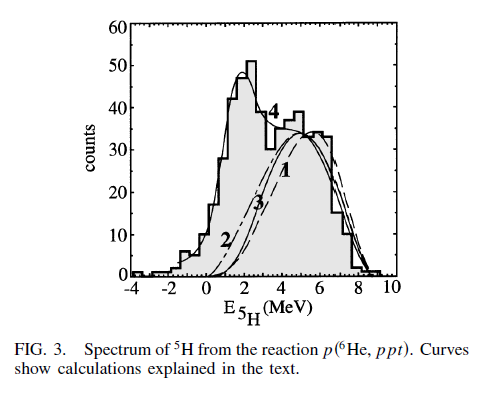 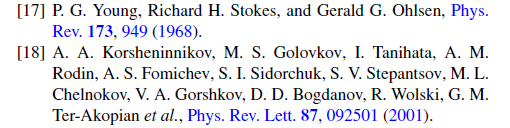 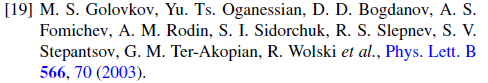 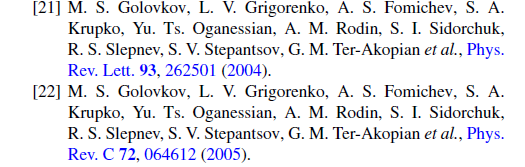 29/01/2018
29/01/2018
18
18
R. Lazauskas
R. Lazauskas
5H resonances?
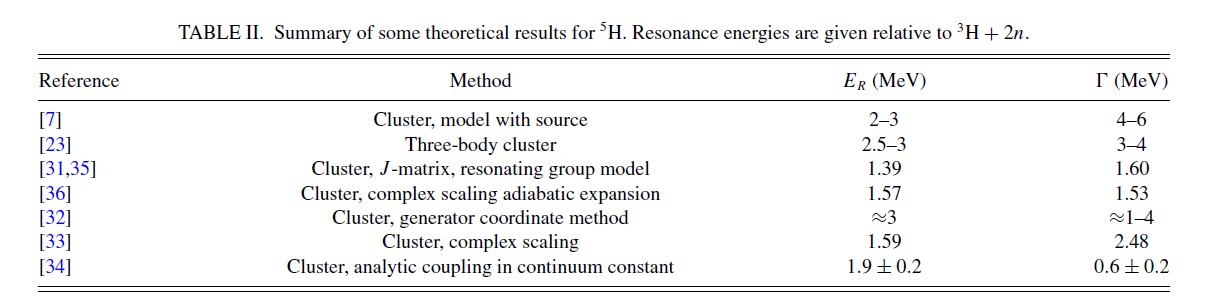 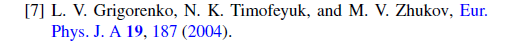 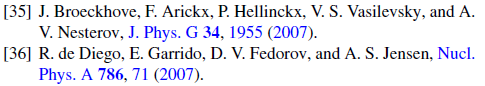 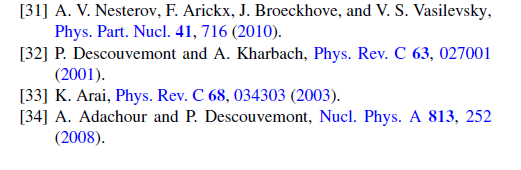 Approximate dynamics of 3H, no full 5-body dynamics
How to handle resonances?
Direct methods with Kapur-Peierls bc ..									complicated 3-body boundary condition
Complex scaling
				expensive, difficulties with broad resonances
29/01/2018
29/01/2018
19
19
R. Lazauskas
R. Lazauskas
Extrapolation is a flourishing business
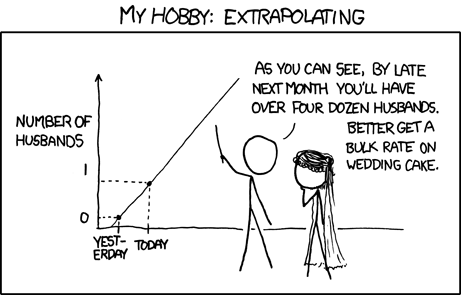 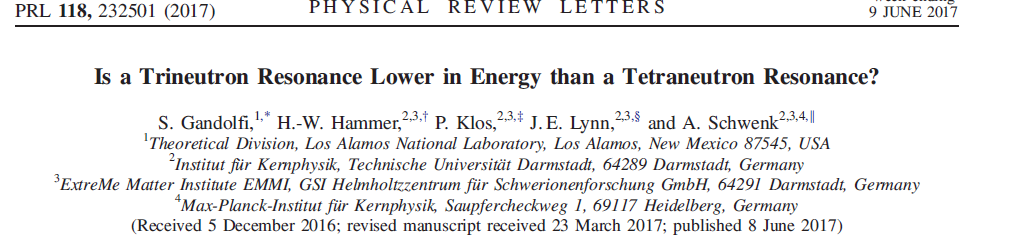 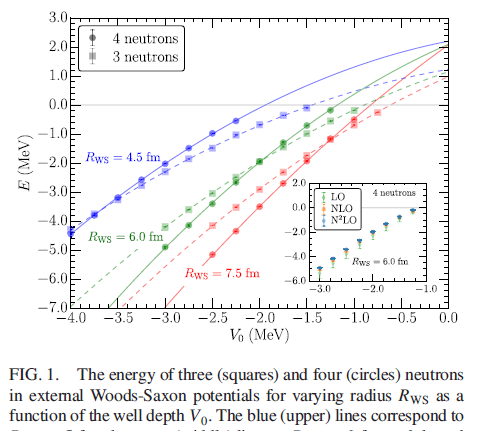 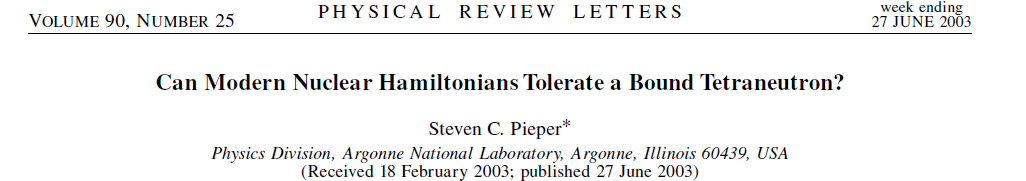 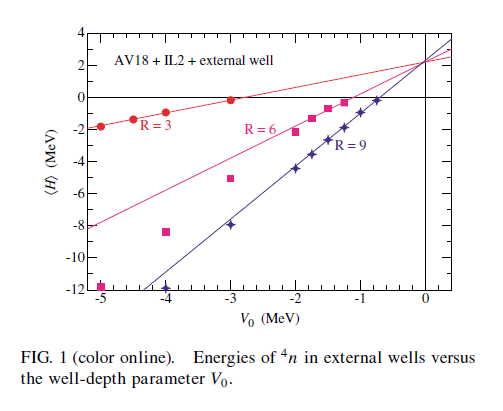 29/01/2018
29/01/2018
20
20
R. Lazauskas
R. Lazauskas
Extrapolation is a flourishing business
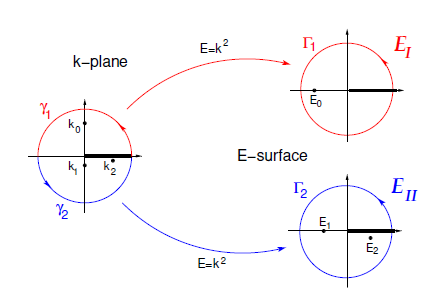 29/01/2018
29/01/2018
21
21
R. Lazauskas
R. Lazauskas
Extrapolation is a flourishing business
29/01/2018
29/01/2018
22
22
R. Lazauskas
R. Lazauskas
ACCC method
29/01/2018
29/01/2018
23
23
R. Lazauskas
R. Lazauskas
ACCC method
29/01/2018
29/01/2018
24
24
R. Lazauskas
R. Lazauskas
ACCC method
29/01/2018
29/01/2018
25
25
R. Lazauskas
R. Lazauskas
ACCC method
29/01/2018
29/01/2018
26
26
R. Lazauskas
R. Lazauskas
ACCC method
29/01/2018
29/01/2018
27
27
R. Lazauskas
R. Lazauskas
ACCC method
29/01/2018
29/01/2018
28
28
R. Lazauskas
R. Lazauskas
ACCC method
29/01/2018
29/01/2018
29
29
R. Lazauskas
R. Lazauskas
ACCC method
29/01/2018
29/01/2018
30
30
R. Lazauskas
R. Lazauskas
Back to 5H(J=1/2+)
INOY Potential
N3LO Potential
E(5H)-E(3H)=1.8(1)-i1.15(15)
E(5H)-E(3H)=1.65(5)-i1.26(6)
29/01/2018
29/01/2018
31
31
R. Lazauskas
R. Lazauskas